স্বাগতম
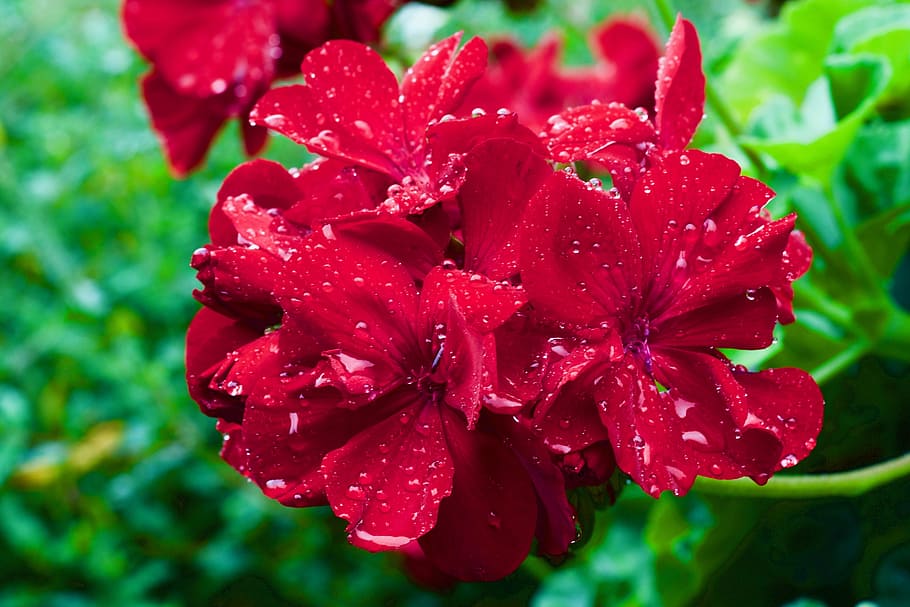 পরিচিতি
মাহমুদুল হাসান
                                      প্রভাষক (অর্থনীতি)
পুমবাইল এফ.ইউ.ফাজিল মাদ্রাসা
গৌরীপুর, ময়মনসিংহ।
শ্রেণী-একাদশ / আলিম ১ম বর্ষ
বিষয়-অর্থনীতি ১ম পত্র
অধ্যায়- 3য়
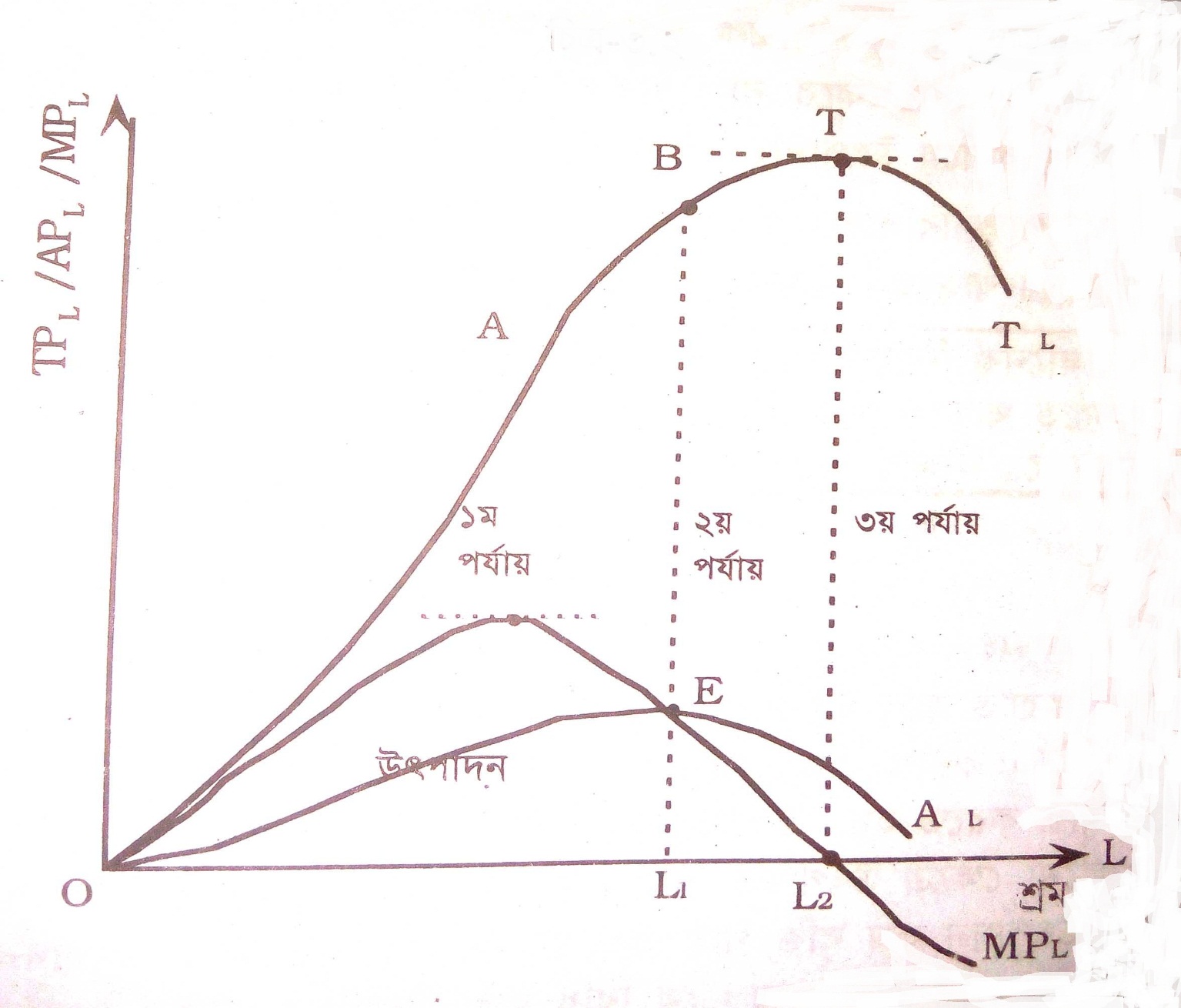 মোট উৎপাদন রেখা
উৎপাদন বিধি
পাঠ শেষে শিক্ষার্থী…

অর্থনীতির ভাষায় উৎপাদন বিধি কি তা বলতে ও লিখতে পারবে ।
উৎপাদন বিধির প্রকার ভেদ ব্যাখ্যা করতে পারবে । 
 উৎপাদন বিধির  সীমাবদ্ধতা গুলো কি কি তা বর্ণনা করতে পারবে ।
ক্রমহ্রাসমান উৎপাদন
সংগঠন
মূলধন
উৎপাদন
শ্রম
ভূমি
Y
b
c
a
MP
ক্রমহ্রাসমান          উৎপাদন
TP
x1
X
X3
X2
ক্রমবর্ধমান উৎপাদন
সংগঠন
মূলধন
উৎপাদন
মূলধন
শ্রম
ভূমি
Y
MP
c
b
a
ক্রমবর্ধমান          উৎপাদন
o
x1
X
X3
X2
MP
সমানুপাতিক উৎপাদন
সমানুপাতিক উৎপাদন
সংগঠন
মূলধন
উৎপাদন
উৎপাদন
মূলধন
শ্রম
ভূমি
Y
b
c
a
MP
সমানুপাতিক          উৎপাদন
o
X2
X3
X
X1
উৎপাদন বিধির সীমাবদ্ধতা সমুহঃ-

১। উৎপাদন বিধির প্রাথমিক পর্যায়ে বিধিটি কার্যকর হয় না । 
২। উন্নত চাষ পদ্ধতির প্রর্বতন হলে এ বিধি কার্যকর হয় না ।
৩। জমির পরিমান বৃদ্ধি পেলে এ বিধি কার্যকর হয় না ।
৪। জমির উর্বরতা বৃদ্ধি পেলে এ বিধি কার্যকর হয় না ।
৫। শ্রমের দক্ষতা বৃদ্ধি পেলে এ বিধি কার্যকর হয় না ।
৬। অপরাপর উপাদানের পরিমান- উৎপাদনে শ্রম নিয়োগের পাশাপাশি যদি মূলধন ও কৃষি
   উপকরনের  উন্নতি ঘটে তাহলে এ বিধি কার্যকর নাও হতে পারে ।
একক কাজ
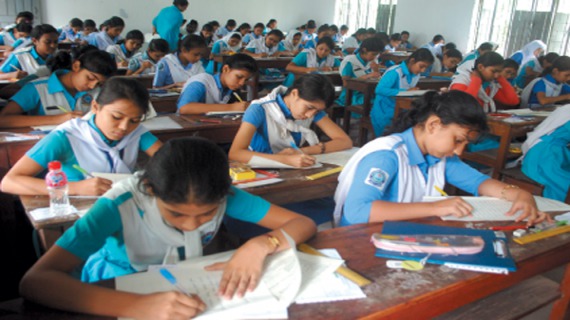 উৎপাদন বিধির প্রকার গুলোর চিত্র খাতায় একে দেখাও ।
মূল্যায়ন
উৎপাদন বিধির কোন পর্যায়ে উপকরণ বৃদ্ধিতে উৎপাদন  অধিক হারে বাড়ে ?

(ক) ক্রহ্রাসমান হারে ।
  
(খ) ক্রম বর্ধমান হারে ।
 
 (গ) সমানুপাতিক হারে।
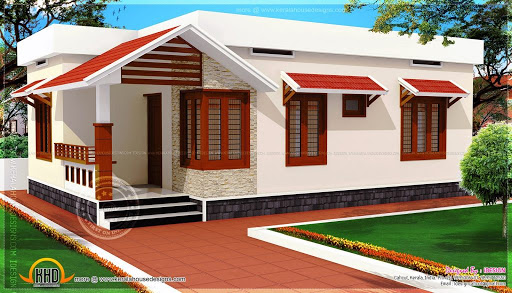 বাড়ির কাজ
উৎপাদনের  কোন পর্যায় টিকে উৎপাদনকারী  অধিক হারে গ্রহণ করতে ইচ্ছুক হবে তা চিত্র সহ ব্যাখ্যা কর ।
ধন্যবাদ
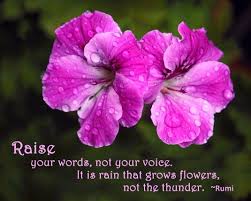